Bio-inspired Design
J.K. Nagel © 2013
Design by Analogy
Analogy:  Similarity in some respects between things that are otherwise dissimilar; a comparison between two things, typically for the purpose of explanation or clarification. 
Analogies can be used to solve problems, by recognizing when the design task is similar to a previously solved problem.
A 2011 study measuring the ideation performance of senior engineering students (N =153) found that ideas stimulated by far-field analogies (out of domain) were more likely to be novel (innovative) than others.
The motion of electrons about the nucleus of an atom is analogous to the Earth’s rotation about the sun.
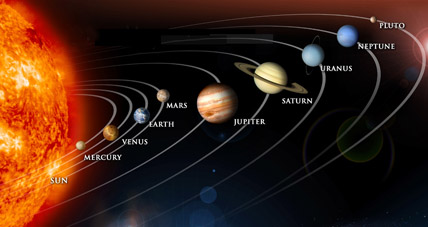 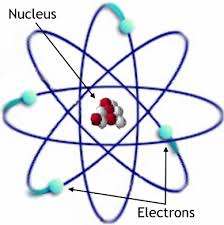 A blood clot is analogous to a traffic jam and prevents the blood cells from making their vital deliveries.
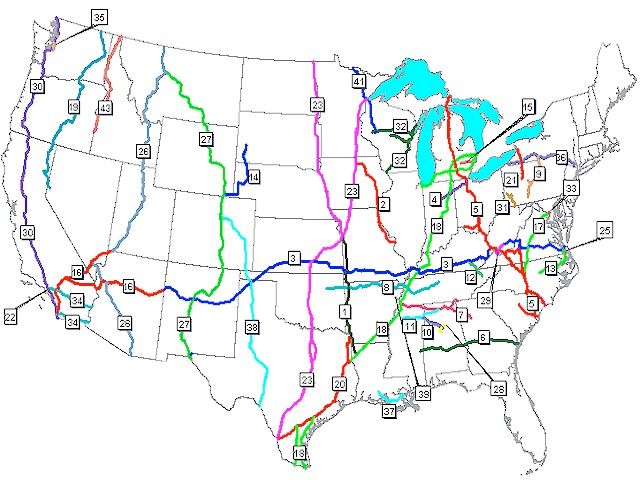 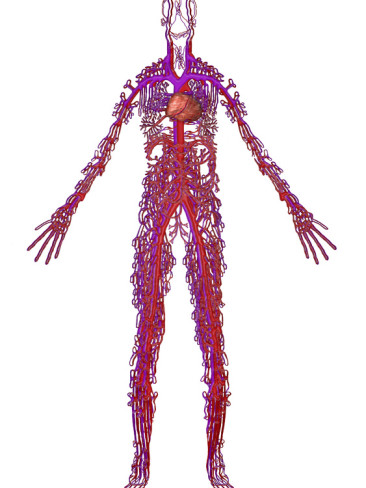 [Speaker Notes: blood clot is like a traffic jam preventing the blood cells from making their vital deliveries]
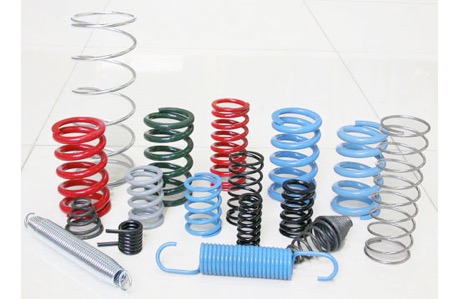 Analogies within Engineering
What mechanical device is analogous to a capacitor?
Springs
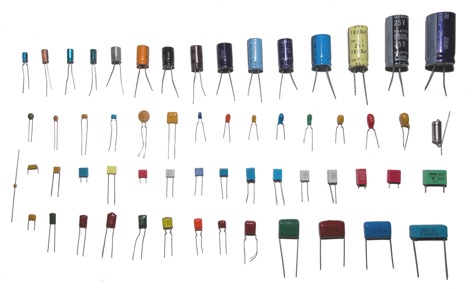 Capacitors
Analogies Outside Engineering
What in nature is analogous to a bike frame?
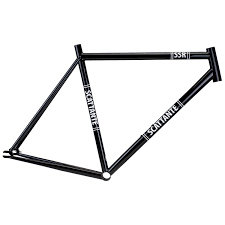 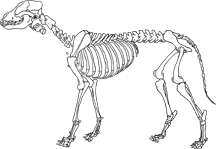 Analogies Outside Engineering
What in nature is analogous to a barbed wire?
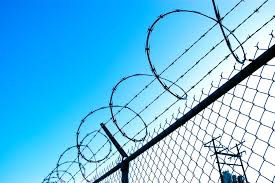 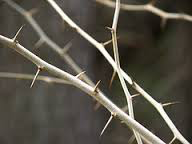 Analogy Example
Exercise equipment - Develop a concept for an exercise device capable of being easily carried in a suitcase
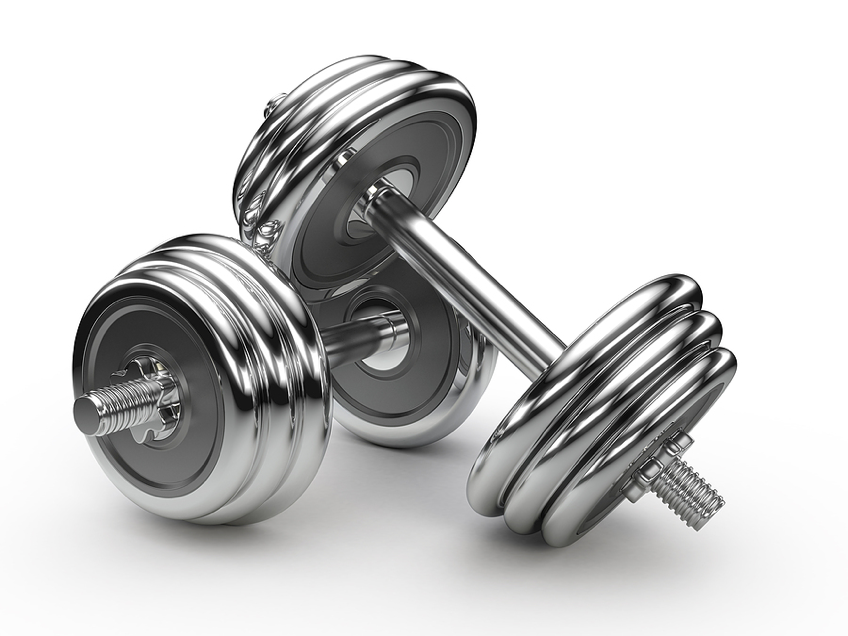 What items have a full weight version and also a portable and lightweight version?
[Speaker Notes: -Portable
-Lightweight]
Analogy Example
Exercise equipment - Develop a concept for an exercise device capable of being easily carried in a suitcase
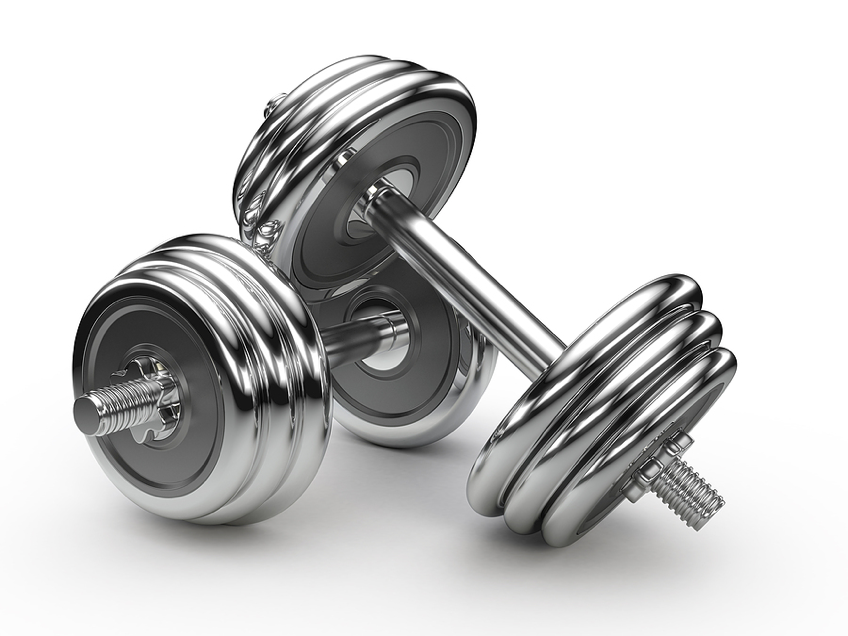 What are items that are lightweight and portable?
[Speaker Notes: OLD SLIDE]
Analogy Example
Exercise equipment - Develop a concept for an exercise device capable of being easily carried in a suitcase
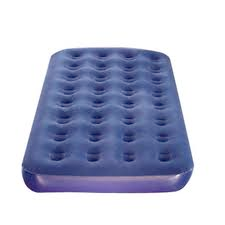 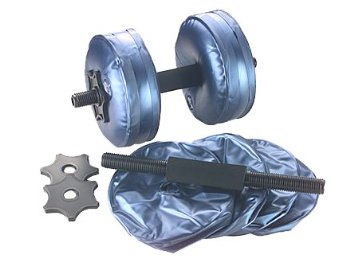 The key relationship that is used in both devices is they “use a fluid (or another substance) at the location where they are being used and export the fluid allowing for easy storage”
[Speaker Notes: -Portable
-Lightweight]
Bio-inspired Design
A particularly intriguing source of analogies is those that are inspired by biological systems.
Analogical reasoning requires creative thinking or lateral thinking – using the right side of the brain. 
Not popularized until the 1990s, when Janine Benyus founded the Biomimicry Guild and wrote a book on Biomimicry.
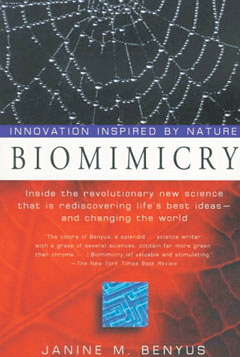 [Speaker Notes: --- The intersection of the life sciences, engineering, and physical sciences, and it is leading to an ever deeper understanding of how life works

--Natural systems have evolved to their current form, providing the blueprints for what works 
--Offers a unique viewpoint that engineers would not otherwise have
--Studying nature and applying nature’s solutions to engineering problems can lead to technical innovation]
Bio-inspired Design
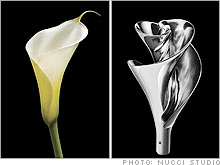 The term biomimicry comes from the Greek words: 
bios–meaning life
mimesis–meaning to imitate
Purpose of Biomimicry:  To study and imitate nature to solve human problems
Bio-inspired Design:  Discovery of non-conventional solutions to problems that are often more efficient, economic and elegant
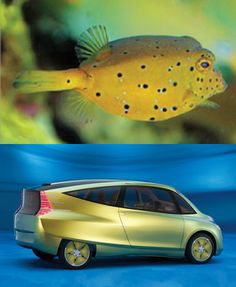 [Speaker Notes: Why is this important? - Learning from nature challenges us to think about the problem differently, apply our engineering knowledge differently -- encourages one to challenge convention and what is known... --Offers a unique viewpoint that engineers would not otherwise have
--- The intersection of the life sciences, engineering, and physical sciences
 - leading to an ever deeper understanding of how life works]
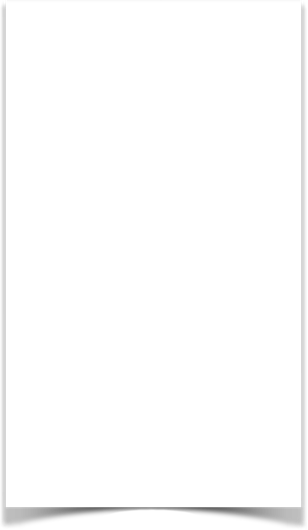 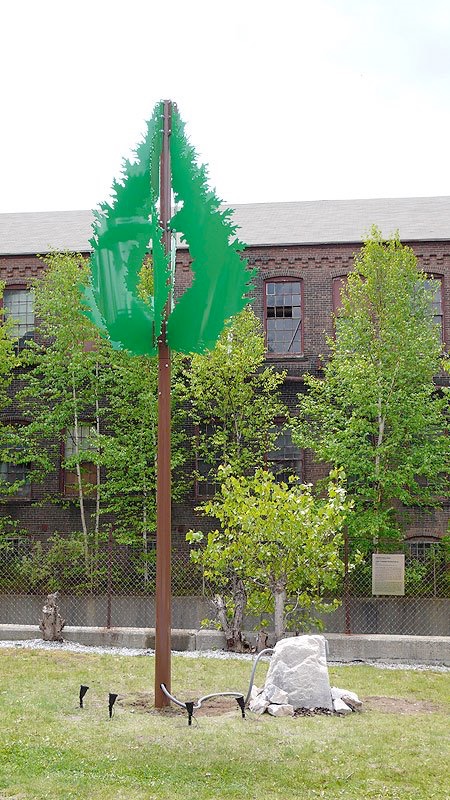 What it is not...
Bio-utilization
Acquiring the biological product or producer
Bio-assisted
Using the biological product or producer in the design to accomplish a function
[Speaker Notes: - Bio-utilization - Sustainable harvest of spider silk
- Bio-assisted - Using spider silk for a collection mechanism]
Inspiring Innovation
The focus is not on what we can extract from the natural world, but what can we LEARN from nature 
Challenges one to think about the problem differently, and apply engineering knowledge differently
[Speaker Notes: Why is this important? - Learning from nature challenges us to think about the problem differently, apply our engineering knowledge differently -- encourages one to challenge convention and what is known...

--These are diatoms, single celled “creatures” that live in water or underwater and perform photosynthesis. 
--They have glassy shells made by precipitation of silicate on to a template. 
--This process is being investigated for a biomimietic method of making intricate, microscopic silicon structures for electronics.]
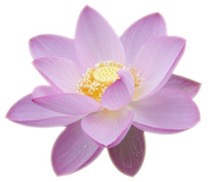 Function
Structure
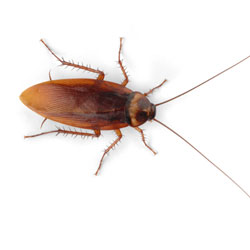 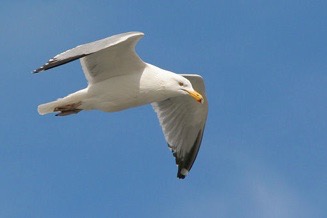 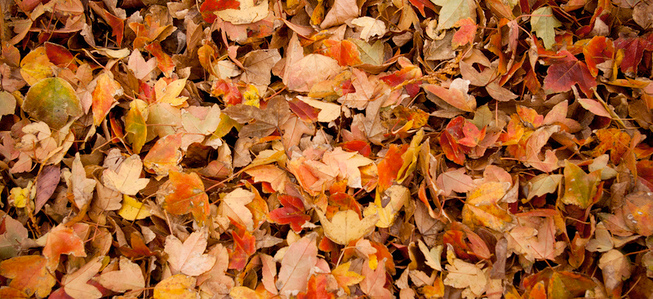 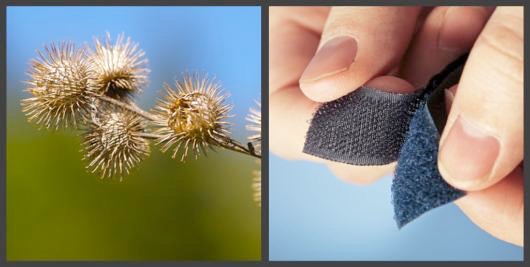 System
Form
Physical and Non-physical Characteristics to explore
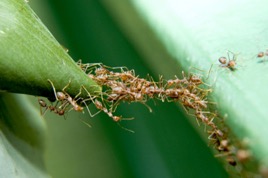 Surface
Process
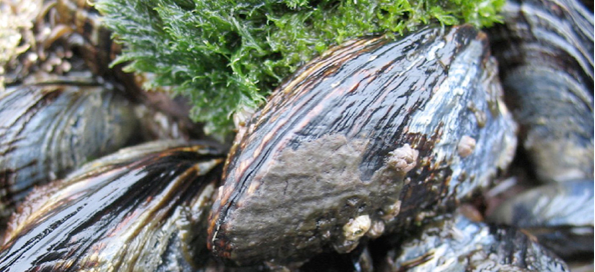 Material
www.asknature.org
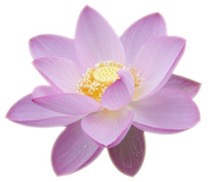 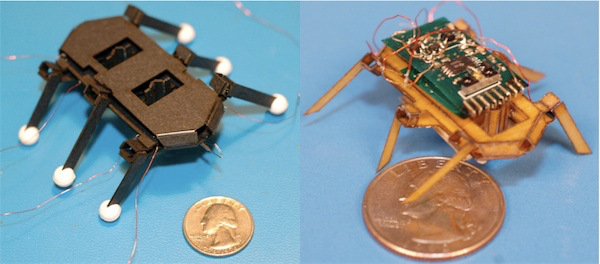 Function
Structure
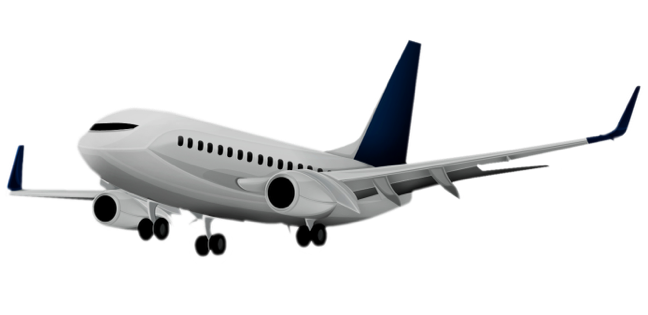 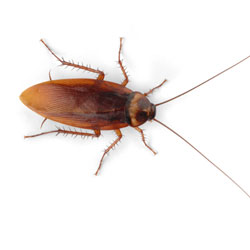 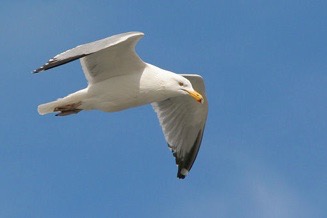 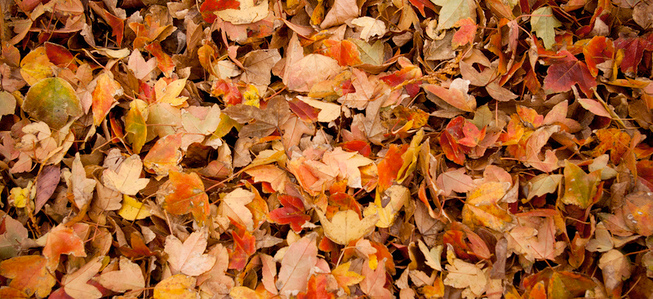 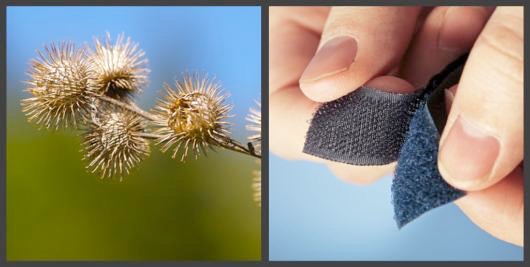 System
Form
Physical and Non-physical Characteristics to explore
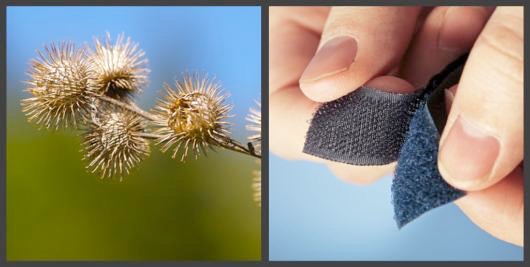 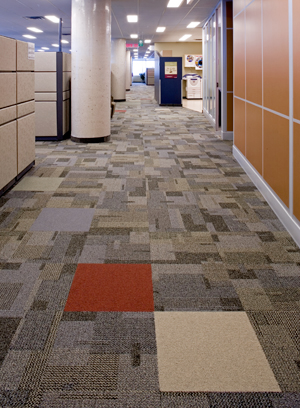 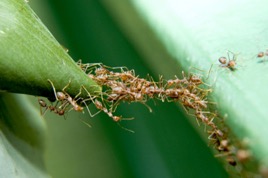 Surface
Process
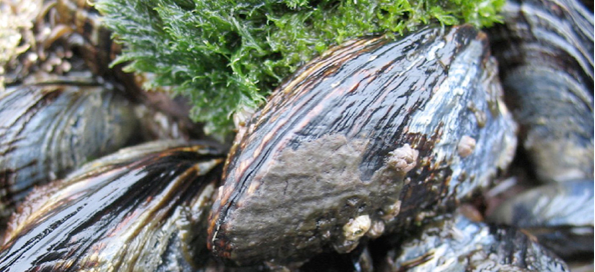 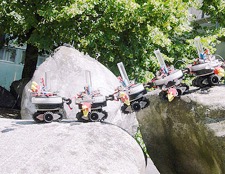 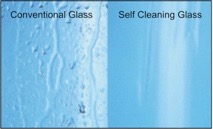 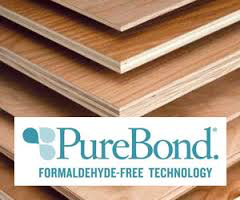 Material
www.asknature.org
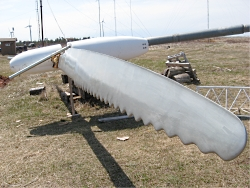 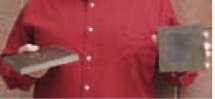 Learning from Nature to Innovate
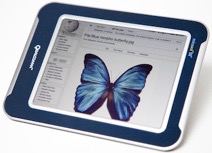 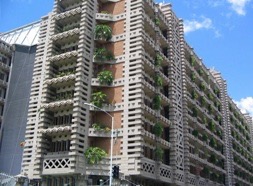 Lightweight 
armor
Self-heating & 
cooling building
High efficiency fan or turbine blades
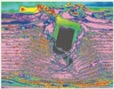 Color display viewable in sunlight
How to utilize available light
How to efficiently use materials
How to capture wind energy at low speeds
How to build strategic, sustainable architecture
www.asknature.org; www.treehugger.com/; www.moc.noaa.gov; freethinkr.files.wordpress.com; matsci.ucsd.edu;  www.whalepower.com
[Speaker Notes: Transition  what similarities have you noticed about the natural systems and the engineered systems they inspired?  - Hopefully someone says they have the same shape or form or morphology]
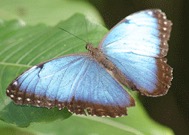 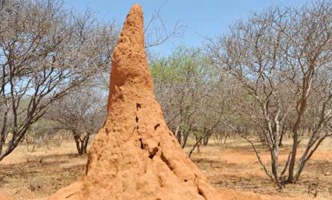 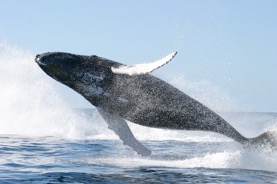 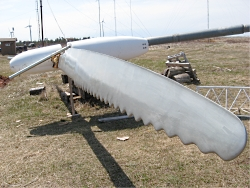 What Inspired These Innovations?
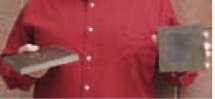 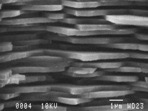 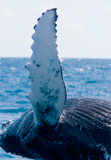 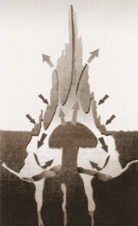 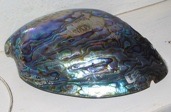 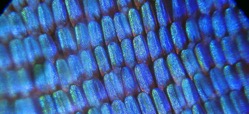 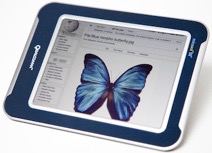 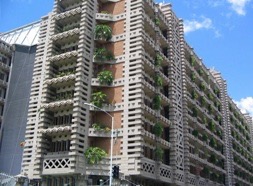 Lightweight 
armor
Self-heating & 
cooling building
High efficiency fan or turbine blades
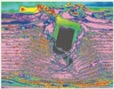 Color display viewable in sunlight
www.asknature.org; www.treehugger.com/; www.moc.noaa.gov; freethinkr.files.wordpress.com; matsci.ucsd.edu;  www.whalepower.com
[Speaker Notes: -- Light is reflected rather than created, each pixel is an optically resonant cavity
-- Controlled layering creates a stronger material
-- Internal channels create flow and naturally heat and cool the structure]
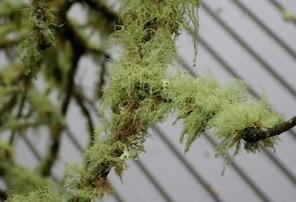 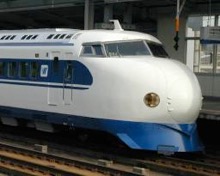 Follows Two Major Paths
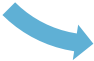 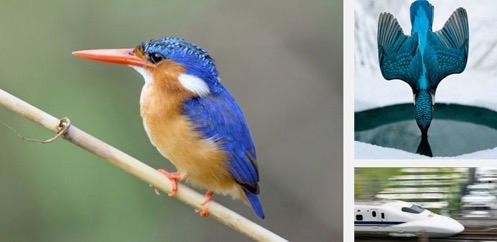 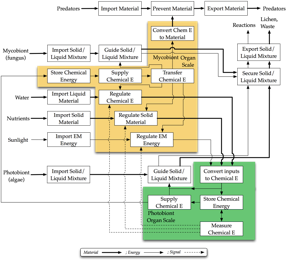 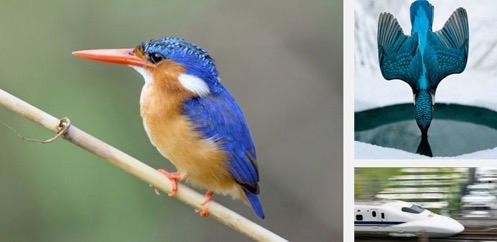 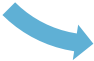 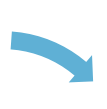 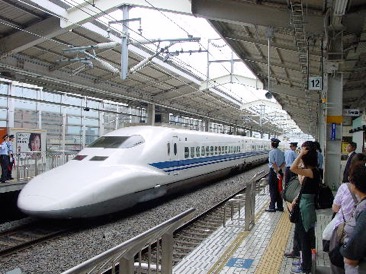 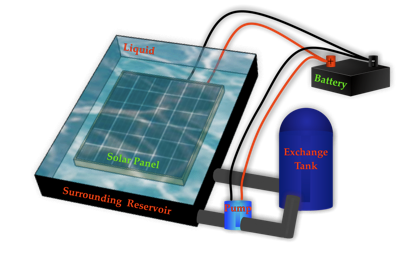 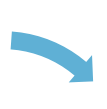 Problem-Driven
Biology-Driven
Nagel, J.K.S., Stone, R.B., McAdams, D.A. (2013) “Function-based Biologically-Inspired Design.” Chapter 5 in Biologically Inspired Design: Computational Methods and Tools, Springer
[Speaker Notes: --Problem: The Japanese Shinkansen bullet train (traveling at 185 mph) encountered air pressure changes every time the train emerged from a tunnel, causing large thunder claps heard up to one-quarter a mile away
-- Ask:  how can we abstract the problem?
--The beak of kingfishers allows splashless entry into water due to the wedge shape it makes with the head that is round in cross section.  Although the medium is different, water VS. air, the biological system can still be used for inspiration.  This is an abstraction about the form.
--Modeling the front-end of the train after the beak of kingfishers, which dive from the air into bodies of water with very little splash to catch fish, resulted not only in a quieter train, but 15% less electricity use even while the train travels 10% faster.]
Apply biological inspiration to 
solve the problem
Abstract the
problem to 
be solved
At a high level...
Connect
Problem
Identify analogies to engineering, governing principles
Search for
biological
inspiration
Reflect
Identify
Abstract
Abstract the biological information
[Speaker Notes: -- Here is a process that summarizes how to use abstractions effectively
-- It helps one to make connections between the domains to facilitate discoveries.... 
-- Everyone brings a different perspective and background and therefore, during the reflection step an EE will most likely come up with a different analog than say a Chem E.

--Physiology:: What :: How an organ works, respiration, reproduction, wing flapping pattern, 
--Morphology:: How :: The shape, the layering of materials, the microscopic details
--Behavior:: Why :: Change shape to cause fear in enemy-frill lizard, puffer fish]
The Process of Discovery starting from a problem
Shading buildings with irregular geometries is very difficult since most sun protection systems were developed for planar façades.  
The pollination mechanism of the Bird-of-Paradise flower offered inspiration based on the elastic kinematics of plant movements.
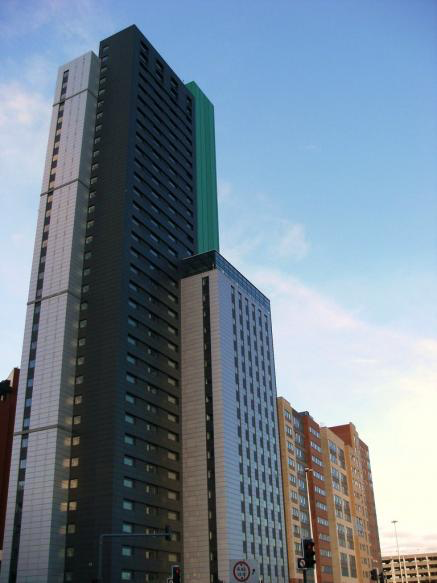 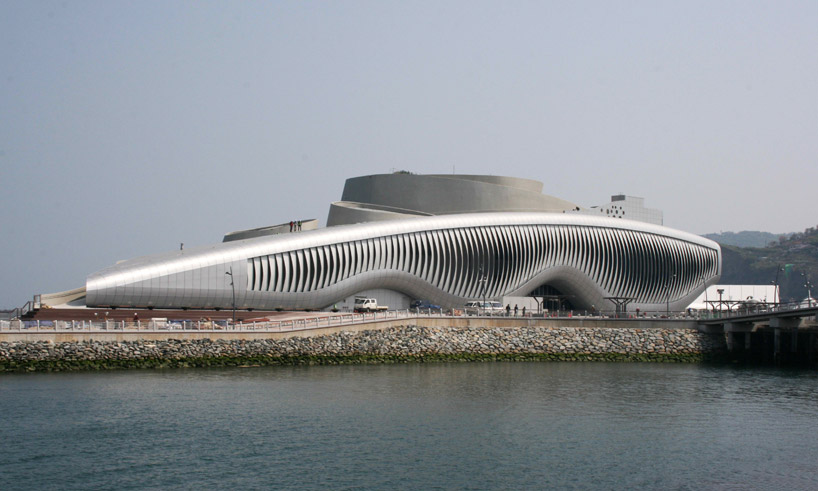 [Speaker Notes: --- Instead of connecting rigid elements with strained hinges, plant structures gain their flexibility by differentiating morphological and anatomical features to create an all-in-one pliable system.]
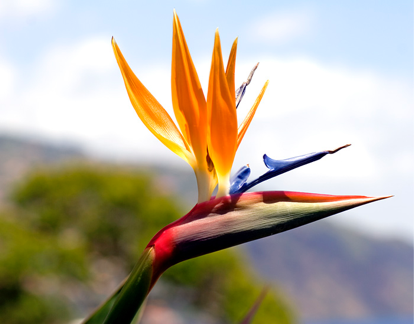 Existing Solution
Biological system:  Bird of Paradise
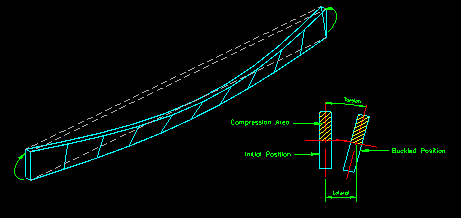 Reversible deformation, bending the perch unfolds the petals exposing the pollen
The Process of Discovery
C1: With hinges
C1: Without hinges
Hinges and rollers  used in building shading systems (blinds) wear and require maintenance. Only work well for square buildings.
C3:
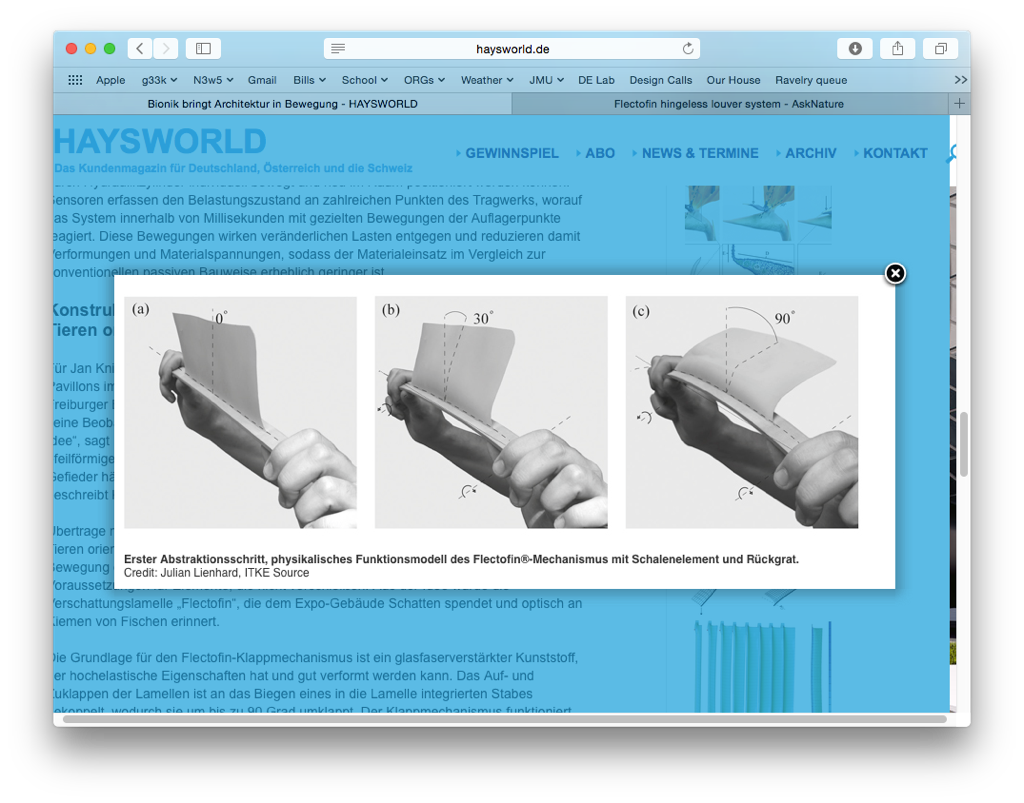 C2: Reversible elastic deformations
C2: Non-reversible elastic deformations
C2: Lateral torsional buckling
Unexpected Property
Absence of local hinges
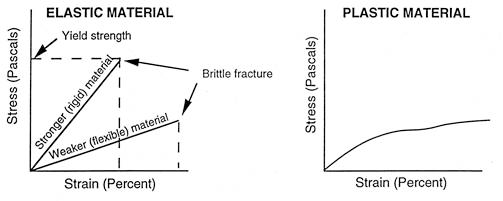 Concept Space
Knowledge Space
C0: Design an adaptable and energy efficient facade shading system
Traditional Knowledge
Biology Knowledge
Design Path
[Speaker Notes: --- Instead of connecting rigid elements with strained hinges, plant structures gain their flexibility by differentiating morphological and anatomical features to create an all-in-one pliable system.]
The Process of Discovery Resulted in Technical Innovation
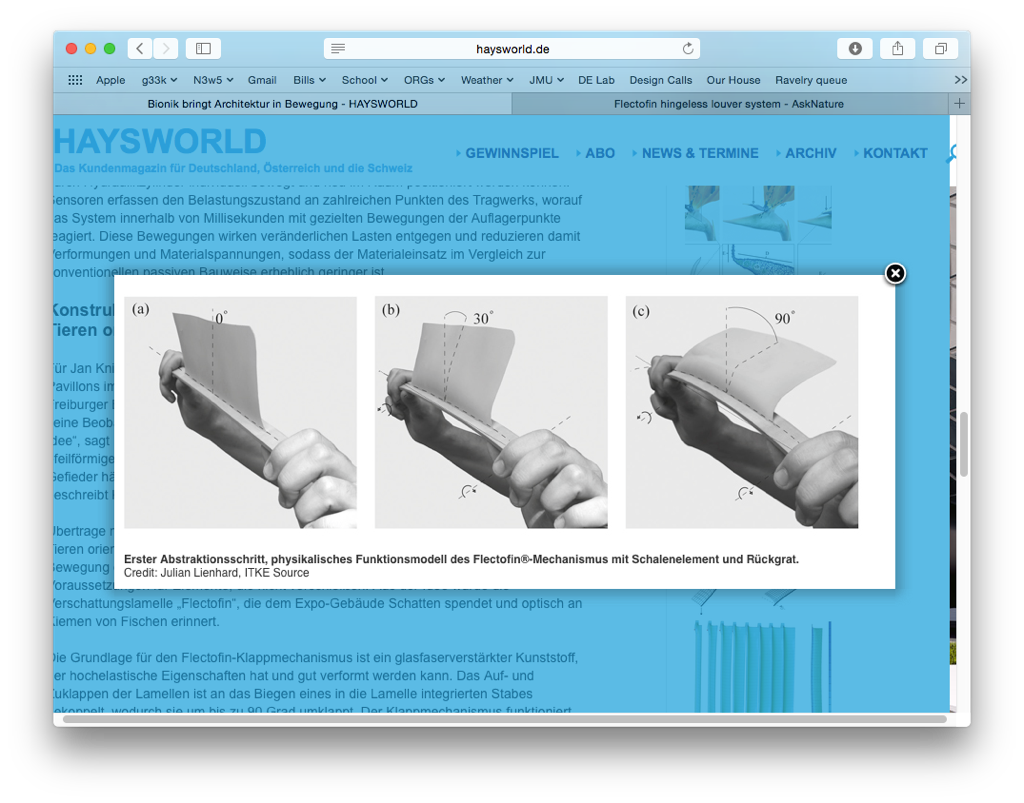 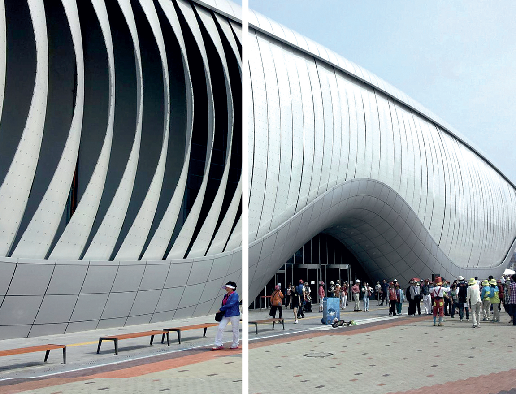 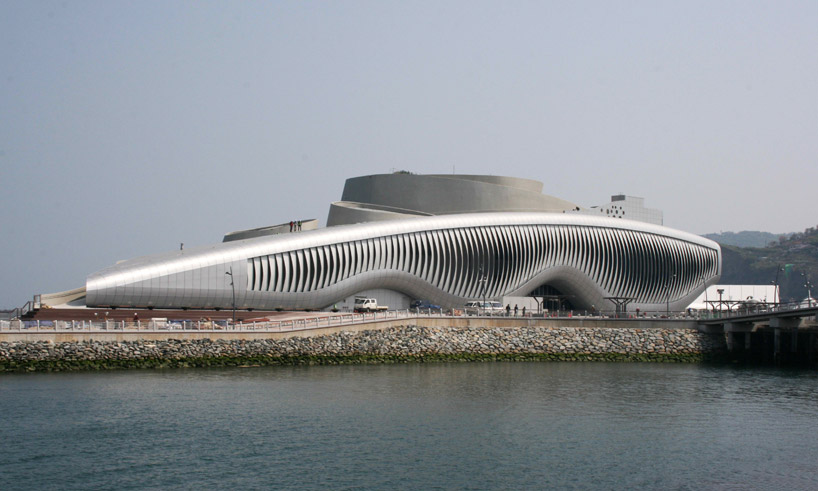 [Speaker Notes: --- Instead of connecting rigid elements with strained hinges, plant structures gain their flexibility by differentiating morphological and anatomical features to create an all-in-one pliable system.]
Bio-inspired Design applied to the Human Powered Vehicle
Taking inspiration for the entire HPV is not productive (just like taking inspiration for the facade system and not the entire building)
Our goal is to arrive at sub-system solutions that can be added to the morphological matrix and used in the second round of concept generation
Lets focus on propulsion....
[Speaker Notes: --- Instead of connecting rigid elements with strained hinges, plant structures gain their flexibility by differentiating morphological and anatomical features to create an all-in-one pliable system.]
Existing Solution
Unexpected Property
HPV Example
C1: Using pedaling motion
C1: Without using pedaling motion
Gears with a chain will produce propulsion when turned with a pedal.
Snakes use lateral undulation to move quickly across the ground and push off of bumps to get going.
Concept Space
Knowledge Space
C0: Design a human powered vehicle propulsion system
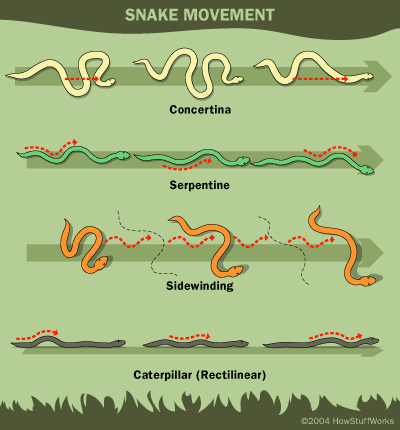 How does this biological information connect to what I know, or what is known?
Traditional Knowledge
Biological system:  Snakes
Snakes use their muscles and scales to move in four different ways: serpentine motion, concertina motion, sidewinding, and rectilinear motion.
 Propulsion is by lateral thrust in all segments of the body in contact with the ground
Biology Knowledge
Design Path
Existing Solution
Unexpected Property
HPV Example
C1: Using pedaling motion
C1: Without using pedaling motion
Gears with a chain will produce propulsion when turned with a pedal.
Snakes use lateral undulation to move quickly across the ground and push off of bumps to get going.
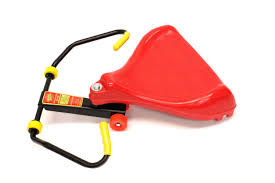 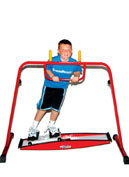 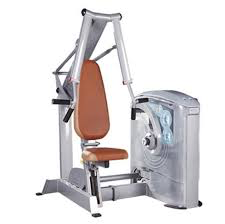 Concept Space
Knowledge Space
C0: Design a human powered vehicle propulsion system
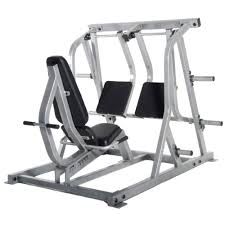 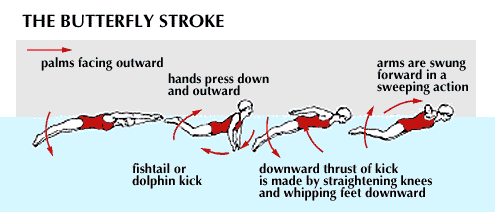 Traditional Knowledge
Biological system:  Snakes
Snakes use their muscles and scales to move in four different ways: serpentine motion, concertina motion, sidewinding, and rectilinear motion.
 Propulsion is by lateral thrust in all segments of the body in contact with the ground
Biology Knowledge
Design Path
Existing Solution
Unexpected Property
HPV Example
C1: Using pedaling motion
C1: Without using pedaling motion
Gears with a chain will produce propulsion when turned with a pedal.
C2: Feet move in a side-to-side pattern like skiing
Snakes use lateral undulation to move quickly across the ground and push off of bumps to get going.
C2: upper body and feet move in a side-to-side motion like roller racer
C2: hands and feet press simultaneously like leg and chest press
Concept Space
Knowledge Space
C0: Design a human powered vehicle propulsion system
Activities/machines that cause movement in a serpentine or sidewinding motion? - Skiing, swimming, roller racer.
 Activities/machines that cause movement in a concertina motion? - leg and chest press
Traditional Knowledge
Biological system:  Snakes
Snakes use their muscles and scales to move in four different ways: serpentine motion, concertina motion, sidewinding, and rectilinear motion.
 Propulsion is by lateral thrust in all segments of the body in contact with the ground
Biology Knowledge
Design Path
Closing Remarks
Biomimicry is a problem solving lens, which has resulted in technical innovation
Requires clear understanding of the problem 
Asks “How would nature .... ?”
The focus is not on what we can extract from the natural world, but what can we LEARN from nature
Bio-inspired design facilitates discovery of innovative solutions without requiring expert-level knowledge, but rather a broad knowledge of many fields